Implementation Challenges: Lessons Learned from a Large Pragmatic Trial
Joel Stevans, PhD, DC
Assistant Professor, Department of Physical Therapy
Senior Implementation Scientist, Health Policy Institute
University of Pittsburgh
Targeted Interventions to Prevent Chronic Low Back Pain (LBP)
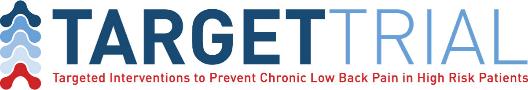 Robert Saper, MD, MPH
Co-Principal Investigator
Associate Professor,
Department of Family Medicine 
Director of Integrative Medicine
Boston University
Anthony Delitto, PT, PhD, FAPTA
Principal Investigator
Professor and Dean,
School of Health and Rehabilitation Sciences
University of Pittsburgh
Patient-Centered Outcomes Research Institute (PCORI) Award PCS-1402-10867
PCORnet Study Identification Number: C11-2016-0001
Acknowledgements
TARGET Trial Site Principal Investigators
Anthony Delitto, PT, PhD, FAPTA, University of Pittsburgh
Robert Saper, MD, MPH, Boston Medical Center
Gerard Brennan, PT, PhD, Intermountain Healthcare
David Morrisette, PT, PhD, Medical University of South Carolina
Stephen Wegener, PhD, Johns Hopkins University
TARGET Trial Study Team
Back Pain is a Well Known Problem
It is highly prevalent and extremely costly
Most common type of pain & the second most common reason for doctor visits 
Management is becoming more discordant with guidelines
Overuse of opioid prescribing
Overuse of diagnostic imaging (MR, CT, x-ray)
Early specialty escalation
Underuse of non-pharmacologic interventions
Targeted LBP Interventions in Primary Care
Psychologic obstacles to recovery
Enhanced package of care
Physical obstacles to recovery
Face-to-face conservative treatment
Low risk of chronicity
Advice, reassurance & medication
https://startback.hfac.keele.ac.uk/
Psychologically Informed Physical Therapy
Improve physical function through tailored stretching, strengthening, and aerobic exercises
Address psychosocial obstacles to recovery through education, coaching, graded exercise
Fear-avoidance behaviors and beliefs
Catastrophizing
Multisite, Pragmatic, Cluster Randomized, Controlled Trial
Health delivery systems
UPMC
Boston Medical Center
Intermountain Healthcare
Johns Hopkins University
Medical University of South Carolina
Cluster randomized 88 primary care practices
46 in the intervention group
42 in the control group
Assess for Eligibility
Baseline Measures
Chronic LBP Questionnaire
STarT
Back Tool
Oswestry
LBP Disability Questionnaire
–
Chronic LBP
Exclude
Observational Cohort
RCT Cohort
Acute LBP
–
Low/Medium Risk
Acute LBP
–
High Risk
GBC
GBC + PIPT
Follow
-
up Measure
6
-
Month Follow
-
up Measures
6
-
Month Follow
-
up Measures
PT Checklist
Chronic LBP Questionnaire
Chronic LBP Questionnaire
Oswestry
Oswestry
12
-
Month Follow
-
up Measures
12
-
Month Follow
-
up Measures
Resource Utilization
Resource Utilization
Secondary Aims
Primary and Secondary Aims
GBC = Guideline Based Care and PIPT = Psychologically Informed Physical Therapy
Enrollment Strategy
Two-part interdependent process
Quality improvement (QI) enrollment
Clinic personnel identifies LBP patients
Baseline data collection
High-risk patients receive immediate PIPT referral in the intervention clinics
Research enrollment
Informed consent - web, paper, telephonic (at 6 mo.) or point-of-care 
Follow-up assessments - web, paper & telephonic follow-up at 6 months
Implementation Strategy within Primary Care
Rely on administrative staff to identify and screen patients
Appointment schedulers
Front desk / check-in staff
Rooming staff (e.g., medical assistants, nurses)
Leverage technology to facilitate the process
Staff and provider training
Audit and feedback reports with facilitation
Financial incentives (2 systems)
Data Capture at Point-of-Care
Responsibility of each study site 
Develop mechanisms to collect patient-reported information
Tablet
Direct entry
Patient portal
Patient navigator
Integrate baseline data into the EMR
Automated scoring with best practice alerts in the EMR
Pend PIPT referral for high-risk patients in intervention clinics
Prospective Workflow
Physicians
Rooming 
Staff
Front Desk 
Staff
Central or Clinic 
Based 
Appointment 
Schedulers
Pend PIPT Orders
Sign PIPT Orders
Identify & Screen Patients
Retrospective Workflow
Physicians
Rooming 
Staff
Front Desk 
Staff
Central or Clinic 
Based 
Appointment 
Schedulers
Sign PIPT Orders
Identify Patients, Screen and Pend PIPT Orders
Patient Navigator
Pathway to Physical Therapy
Identification and Screening by Site
Data subject to final reconciliation with each site
High Risk PIPT/PT Referrals by Site
Data subject to final reconciliation with each site
Enrollment Strategy
Two-part interdependent process
Quality improvement (QI) enrollment
Clinic personnel identifies LBP patients
Baseline data collection
High-risk patients receive immediate PIPT referral in the intervention clinics
Research enrollment
Informed consent - web, paper, telephonic (at 6 mo.) or point-of-care 
Follow-up assessments - web, paper & telephonic follow-up at 6 months
Enrollment Strategy
Two-part interdependent process
Quality improvement (QI) enrollment
Clinic personnel identifies LBP patients
Baseline data collection
High-risk patients receive immediate PIPT referral in the intervention clinics
Research enrollment
Informed consent - web, paper, telephonic (at 6 mo.) or point-of-care 
Follow-up assessments - web, paper & telephonic follow-up at 6 months
Consent & Six Month Follow-up
Summary
Barriers at virtually every level
Organizational
Individual
Technological
Substantial variability
Policies and procedures
Infrastructure (e.g., EMR)
Technological capabilities
Resources
Summary
Contextual environment cannot be ignored 
Research & operations
Clarity on core versus adaptable components
The fuel for change
Alignment with organizational priorities
Leadership engagement 
PCORI funding
Must constantly tend the garden
Audit & feedback
Reinforcement & retraining
Questions